Université Montpellier 2
Master Dynamique terrestre et Risques naturels
2015 / 2016 – 2nd semestre M1


Module de Géodésie
  
Méthodes de la géodésie terrestre

Triangulation - Mesures de distances
Nivellement – Photogrammétrie



Erik Doerflinger








Erik Doerflinger
Méthodes de la géodésie terrestre  - 2016
Erik Doerflinger
1
Conclusion
Géodésie terrestre


 Composante planimétrique 
	Triangulation : mesure des angles plus une distance

 Composante Altimétrique
	Nivellement


2 mesures totalement indépendantes
Méthodes de la géodésie terrestre - 2016
Erik Doerflinger
2
Triangulation : Mesures d’angles
La triangulation est une technique permettant de déterminer les éléments d’une figure en la décomposant en triangle adjacents dont on mesure les angles au théodolite et dont un côté au moins est connu.

C'est le procédé topométrique employé depuis le plus longtemps et jusqu'aux années 70, c'était pratiquement avec le chaînage direct de longueurs la base de tous les travaux de terrain.


Cette méthodologie, qui n'exige aucune altimétrie et n'en fournit aucune, a eu pour conséquences de
toujours séparer les déterminations planimétriques et altimétriques.
Méthodes de la géodésie terrestre - 2016
Erik Doerflinger
3
Mesures d’angles
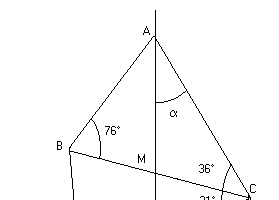 Exercice :

Le but de cet exercice est de calculer la distance AE.

Pour cela, on a « enfermé » le segment correspondant dans une chaîne de trois triangles, et on a réalisé les mesures angulaires portées sur le schéma.

On dispose d’une unique distance,  AC = 250 m.
L’angle α a pour mesure 27°.

1°) Calculer les distances AM et MC.

2°) Calculer les distances MN et NE.

En déduire la distance AE.
Méthodes de la géodésie terrestre - 2016
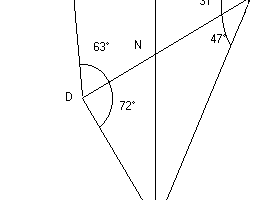 Erik Doerflinger
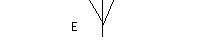 4
[Speaker Notes: AC/sin(180-27-36)=AM/sin(36)	AM=164,9217
AC/sin(180-27-36)=MC/sin(27)	MC=127,3814
MN/(sin31)=MC/sin(180-27-36-31)	MN=65,7665
NC/sin(27)=AC/sin(180-27-36-31)	NC=113,7748
NE/sin(47)=NE/sin(180-27-36-31-47)	NE=132,2214
AE=AM+MN+NE=362,9095
Ou
AC/sin(180-27-36-31-47) =AE/sin(36+31+47)
AE=362,9095]
Mesures d’angles
Tout petit rappel…

On considère un triangle quelconque ABC, avec :
	a = BC et α = angle formé par [AB] et [AC]
	b = AC et β = angle formé par [BA] et [BC]
	c = AB et γ = angle formé par [CA] et [CB]

La somme des angles d'un triangle est égale à l'angle plat, soit 180 degrés
α + β + γ = 180° 

Loi des sinus…
Méthodes de la géodésie terrestre - 2016
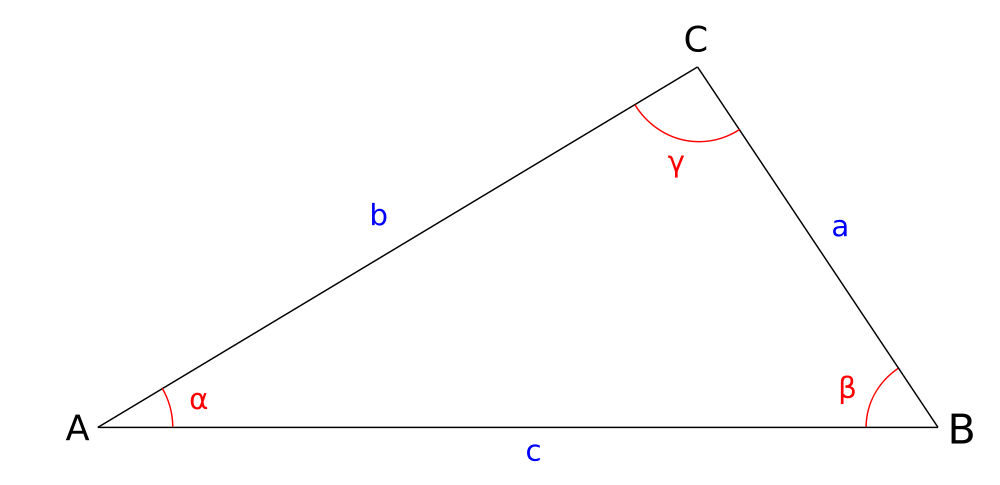 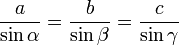 Erik Doerflinger
5
[Speaker Notes: ----- Notes de la réunion (05/11/13 16:27) -----
azdazdazeazeaze]
Introduction - 2016
Démonstration de la loi des cosinus (théorème d'Al-Kashi)
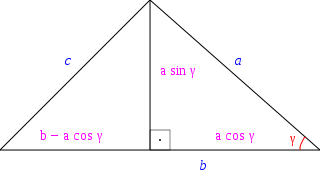 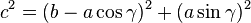 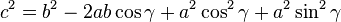 En utilisant l'identité remarquable

On obtient le résultat escompté, après simplification
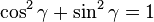 Loi des cosinus…
Erik Doerflinger
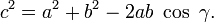 6
Mesures d’angles
Mètre et système métrique décimal : 
				Enfants de la Révolution française







L'unité de mesure linéaire : 
Dix millionième partie
du quart du méridien
terrestre adoptée
le 10 décembre 1799
Méthodes de la géodésie terrestre - 2016
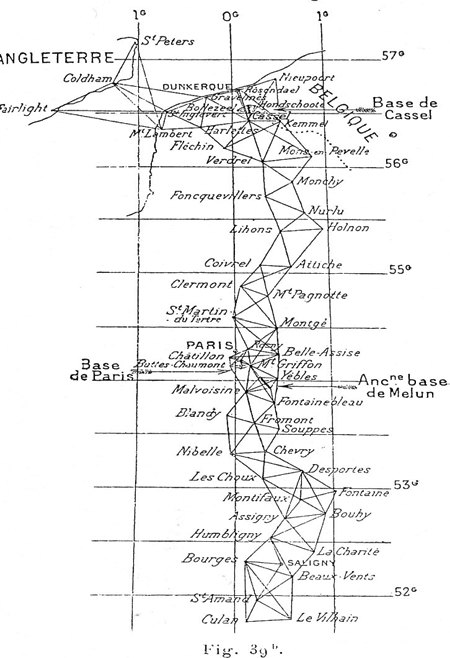 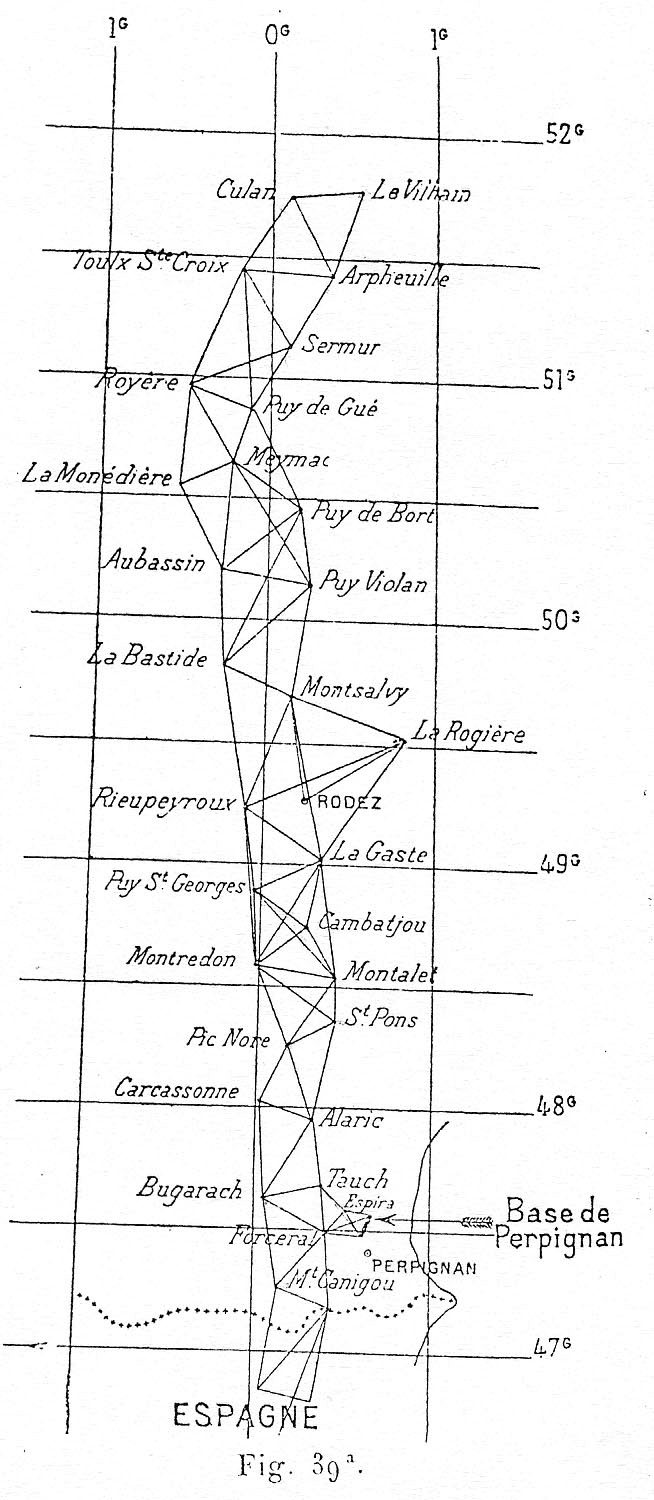 Pour calculer la longueur de l’arc de méridien, Delambre et Méchain réalisent durant 7 ans des mesures qui vont « enfermer » celui-ci dans une chaine de 94 triangles.
Erik Doerflinger
7
Triangulation : Mesures d’angles
Un théodolite est une lunette montée sur les deux axes; vertical et horizontal. Chacun des axes est équipé d’un cercle gradué permettant les lectures des angles.










Le théodolite se pose sur un support et doit se caler sur le plan horizontal ; il est souvent placé sur un trépied, et à la verticale exacte d’un point connu en coordonnées, à l’aide d’un fil à plomb et d’un niveau à bulle sphérique, et sa base doit être parfaitement horizontale. L’ensemble de cette phase d’utilisation se nomme la « mise en station ».
Méthodes de la géodésie terrestre - 2016
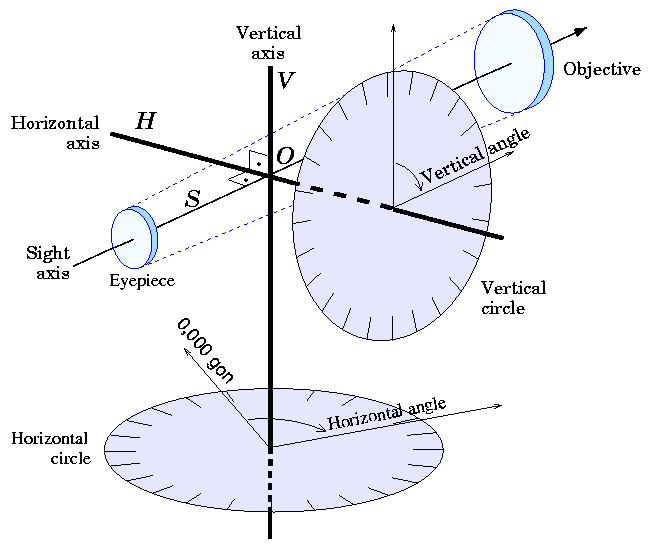 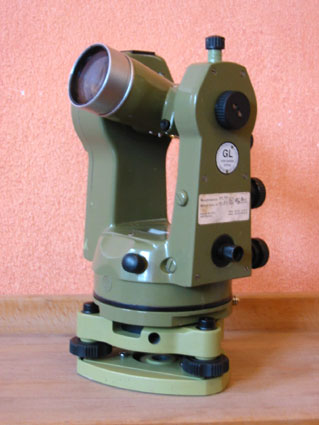 Théodolite                           Axes et cercles gradués d’un théodolite
Erik Doerflinger
8
Les mesures électro-optiques de distances
Le Chainage 
Autrefois les arpenteurs utilisaient une véritable chaîne composée de maillons pour mesurer une distance entre deux points. C'est pourquoi cette opération s'appelle un chaînage. Aujourd'hui la chaîne a été remplacée par un ruban à mesurer, généralement fabriqué en acier.

Appareils Electroniques de Mesures de Distances (EDM) :
Méthodes de la géodésie terrestre - 2016
L'appareil émet une onde (infra rouge, laser, …) qui se réfléchit et revient vers l'appareil. La vitesse de propagation de l’onde est connue. Le temps mis par le rayon pour revenir est mesuré et la distance séparant l'utilisateur de la cible est calculée.
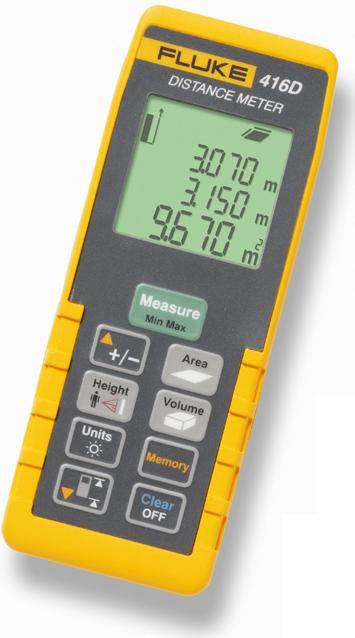 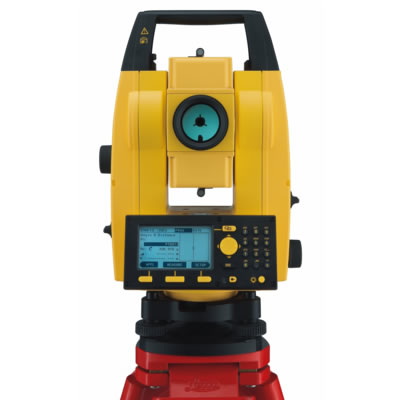 Erik Doerflinger
Distancemètre Laser
Tachéomètre = théodolite + EDM.
9
Conclusion
Géodésie terrestre


 Composante planimétrique 
	Triangulation : mesure des angles plus une distance

 Composante Altimétrique
	Nivellement


2 mesures totalement indépendantes
Méthodes de la géodésie terrestre - 2016
Erik Doerflinger
10
Mesures de dénivelées, ou nivellement
Le nivellement est l'ensemble des opérations consistant à mesurer des différences de niveaux, pour déterminer des altitudes. 

Le nivellement permet de mesurer des dénivelées puis de déduire l'altitude de repères ou de points caractéristiques. Les altitudes peuvent être rapportées à une référence locale, ou à un système de référence plus général. Le système utilisé en France rapporte toutes les altitudes à celle du niveau moyen de la mer dans le vieux port de Marseille, qui est l'altitude zéro, généralement dite "niveau de la mer".
Méthodes de la géodésie terrestre - 2016
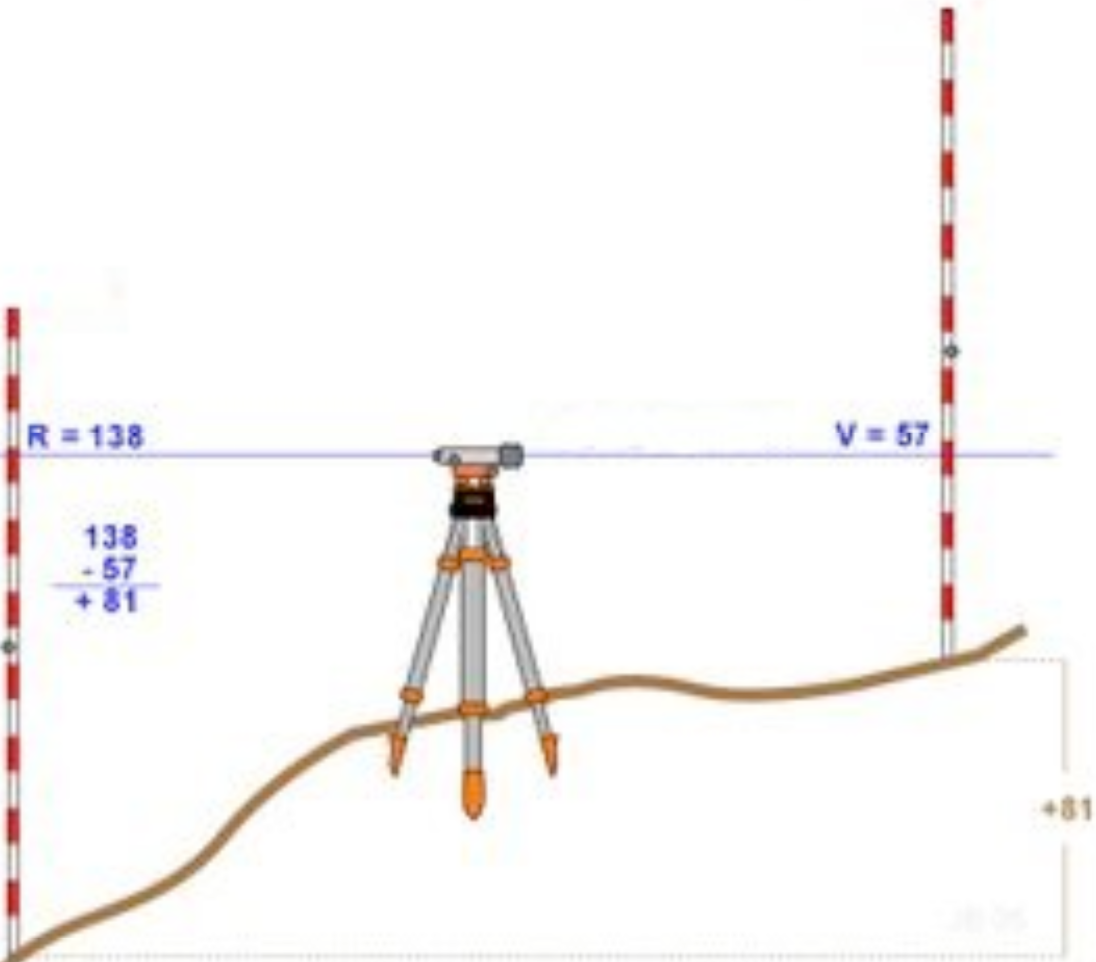 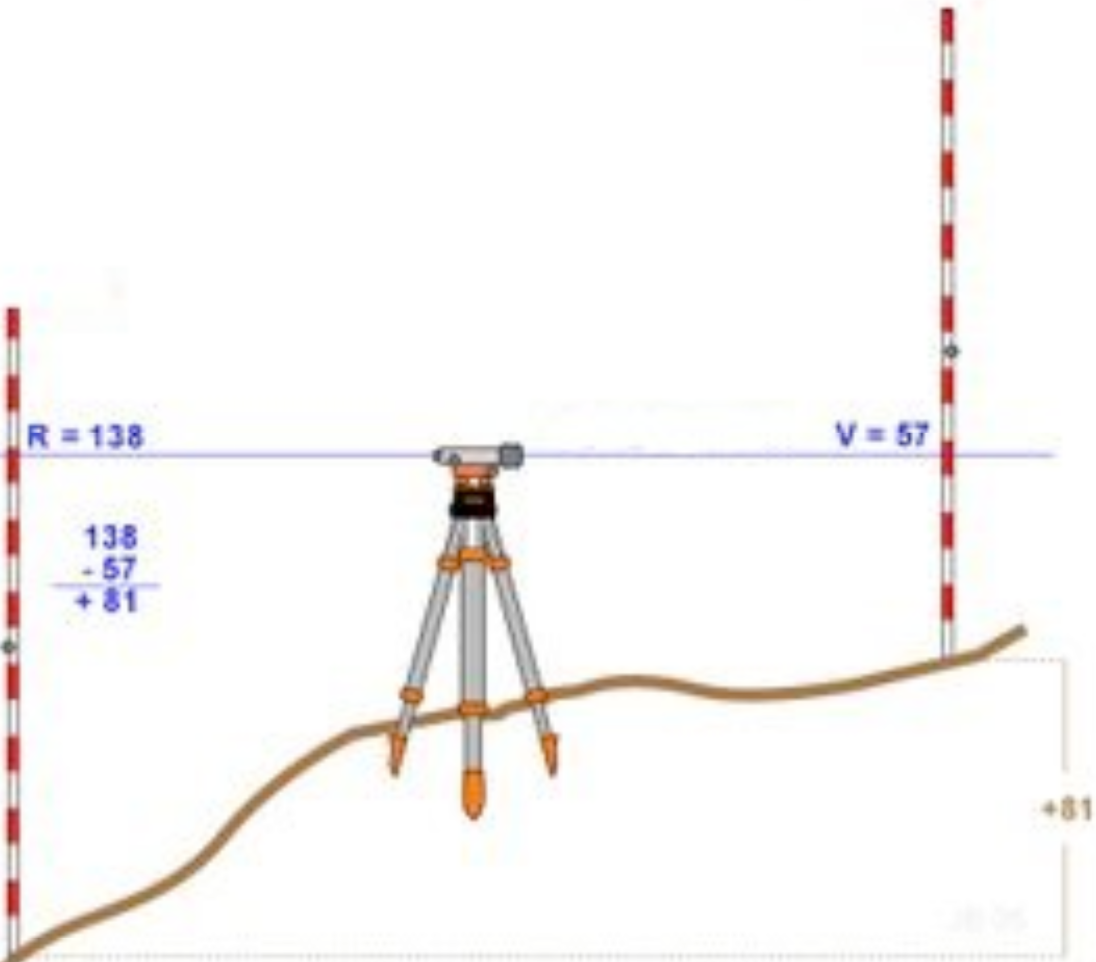 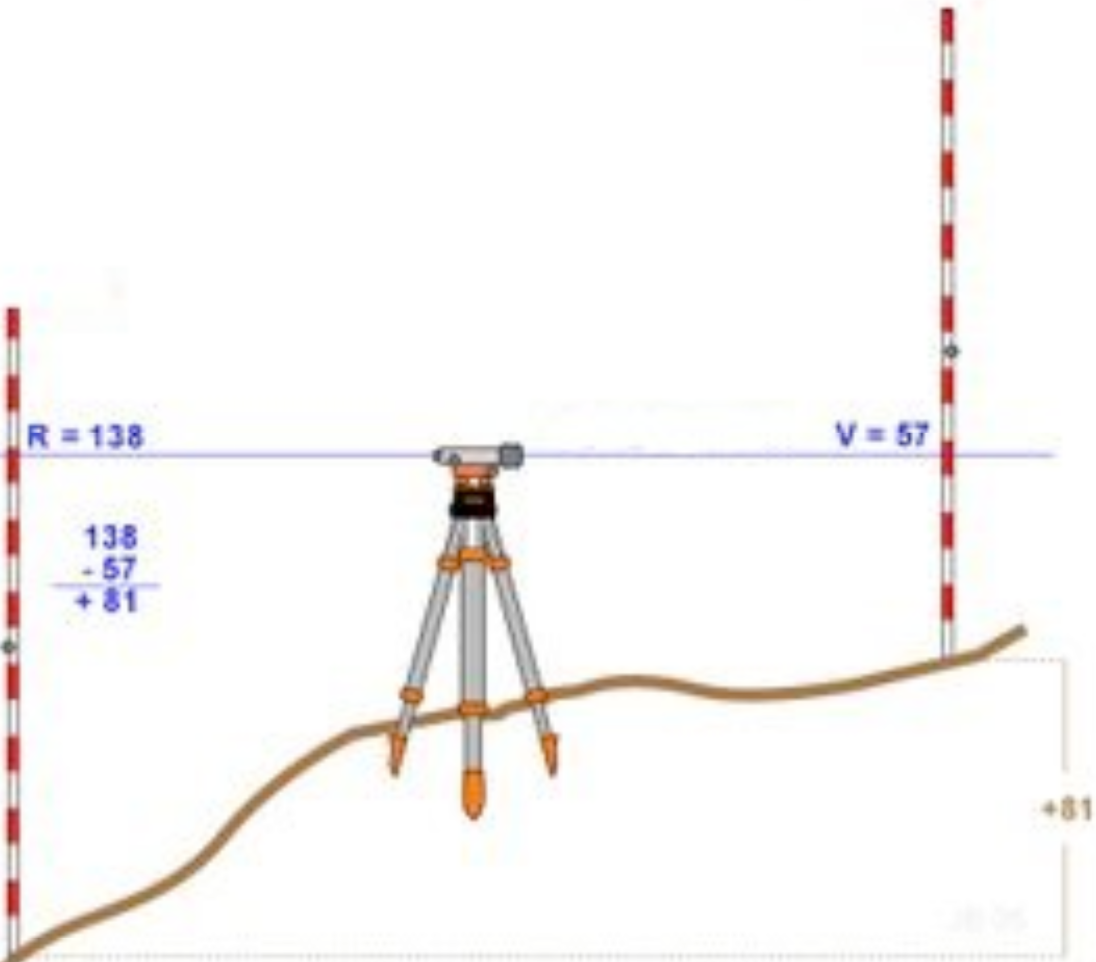 Erik Doerflinger
A Marseille
Altitude = 0 m
Principe du nivellement directe
11
Mesures de dénivelées, ou nivellement
 Le principal problème à résoudre par le nivellement est celui des écoulements d'eaux

 Une source d’imprécision est la réfractivité de l’atmosphère qui rend courbe les rayon lumineux. 

La mesure altimétrique
    Obtenue par nivellement
    est totalement indépendante
    des composantes
    planimétriques.
Méthodes de la géodésie terrestre - 2016
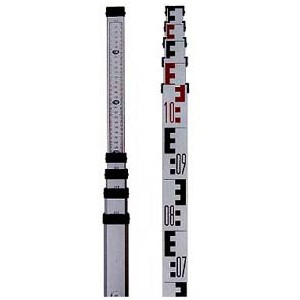 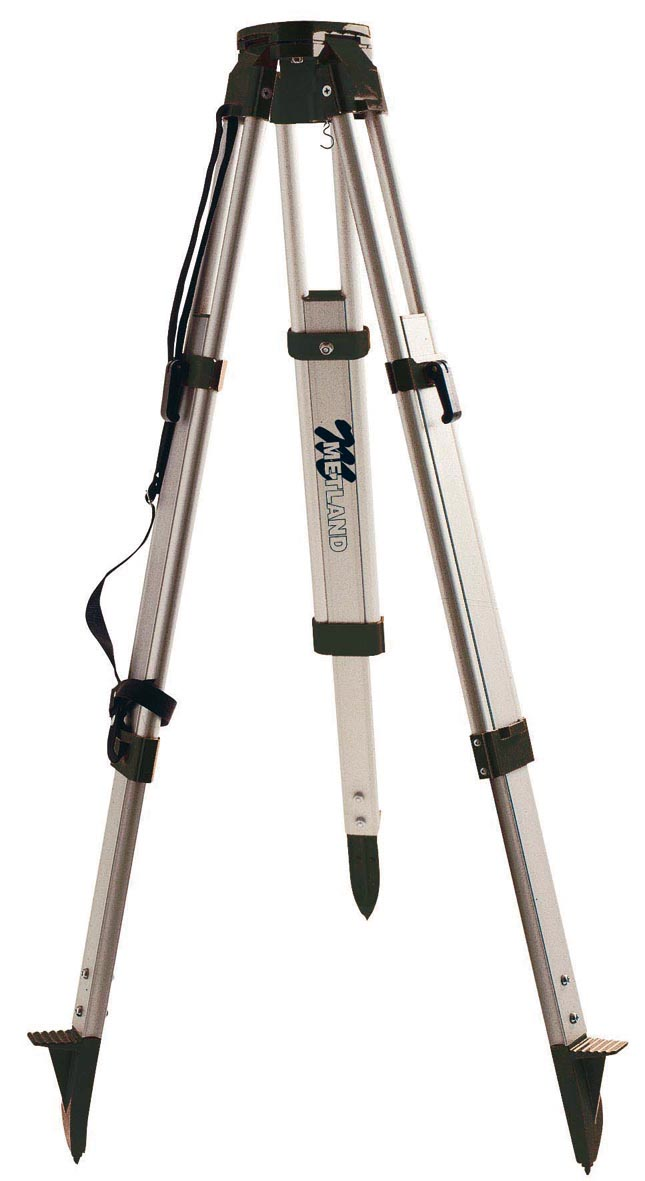 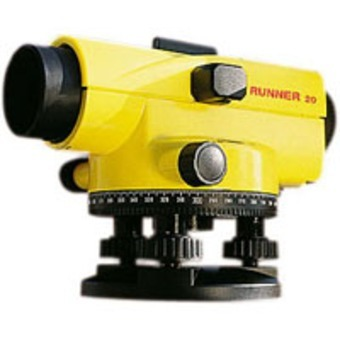 Erik Doerflinger
Niveau, mire et trépied
12
Conclusion
Géodésie terrestre


 Composante planimétrique 
	Triangulation : mesure des angles plus une distance

 Composante Altimétrique
	Nivellement


2 mesures totalement indépendantes
Méthodes de la géodésie terrestre - 2016
Erik Doerflinger
13